Business Central Introduction    Reservation basics
Ing.J.Skorkovský,CSc. 
MASARYK UNIVERSITY BRNO, Czech Republic 
Faculty of economics and business administration 
Department of business management
New item creation
Create a new item (in the model author's database it is TI_020). The item number in your databases may be different. Acquisition price (Cost) will be 12 Pounds, Unit price 20 Pounds, Valuation method =FIFO, Calculation of Lead Time =0, Replenishment system = Purchase, Replenishment method Lot-for-Lot, Vendor number =10000 (Replenishment tab), Lot accumulation period =1T, Accounting groups : Retail, VAT10 and RESALE. Use one of the templates and manually edit the created card. Safety Lead time =0
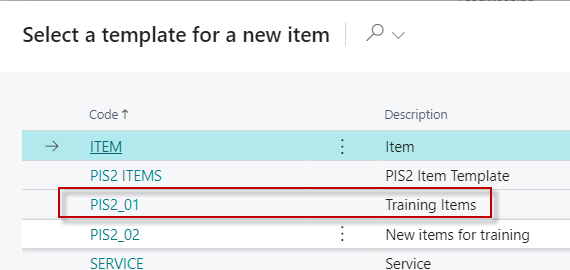 Item Card
TI_020
Item Card
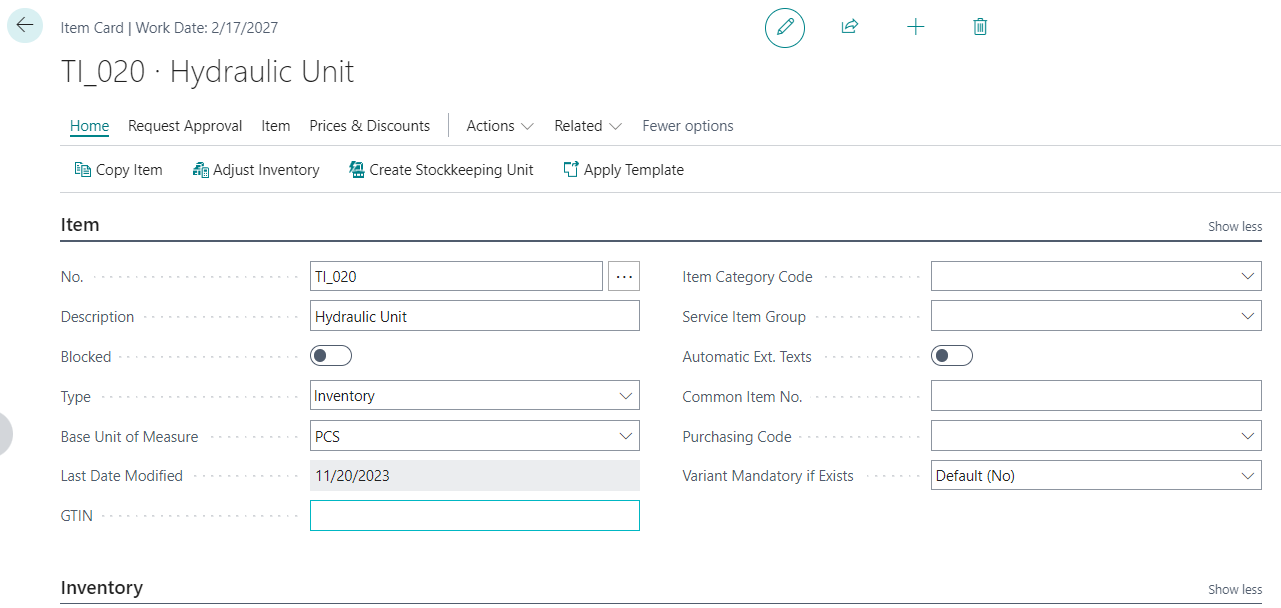 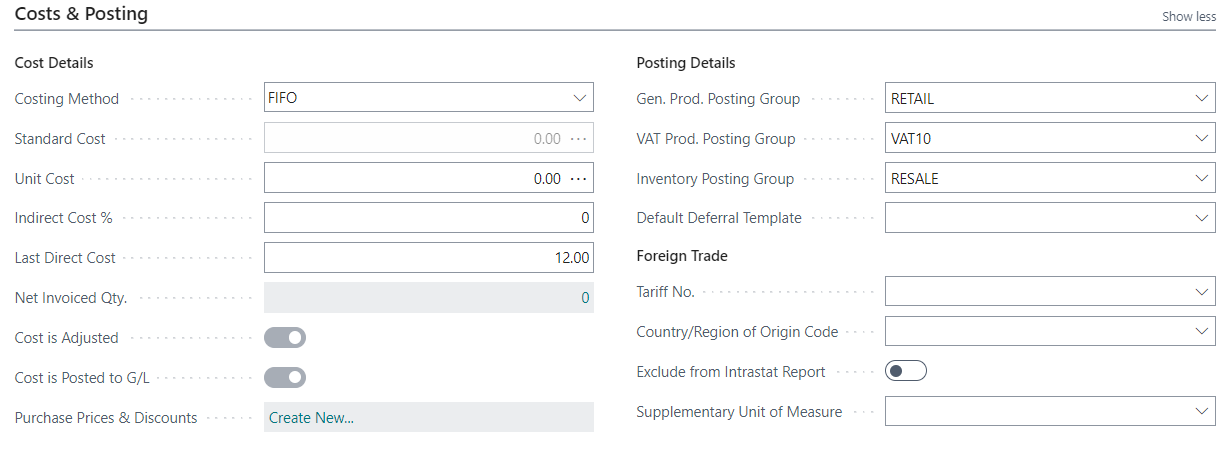 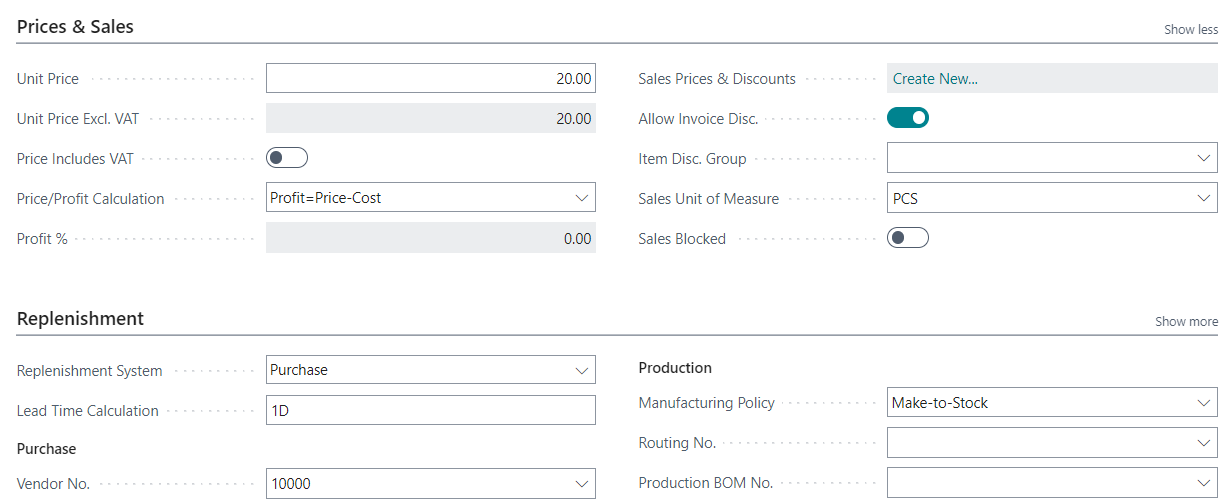 Location setup
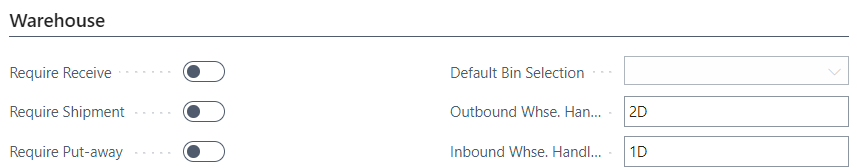 Blue
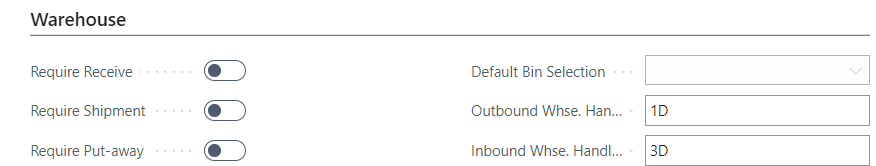 Red
Purchase of created item and Item ledger entries  by use of Item journal
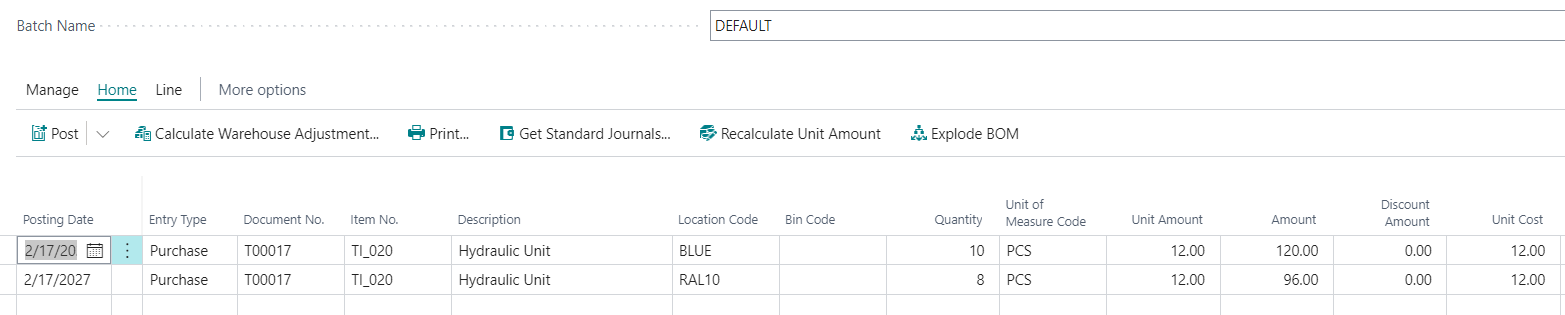 F9
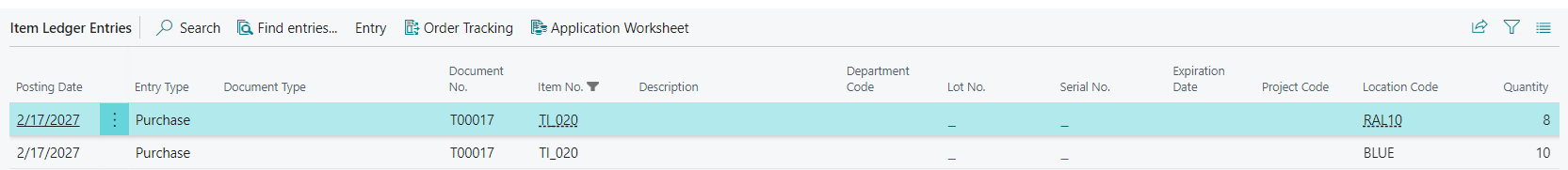 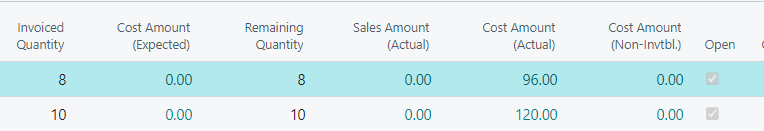 Sales line
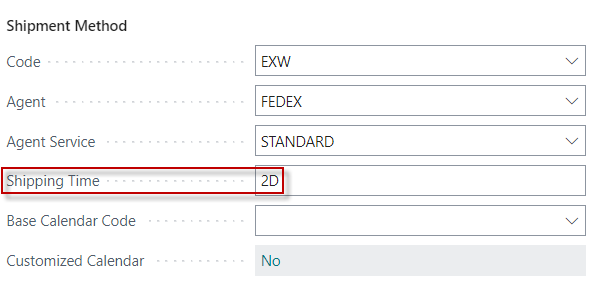 Customer 1000 has Shipment Time set to 2D
Demand
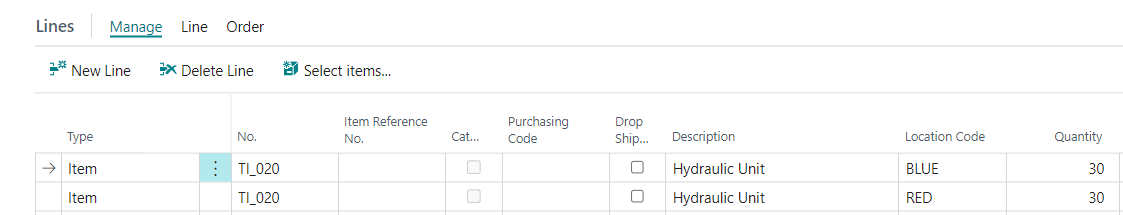 Requisition worksheet suggestion
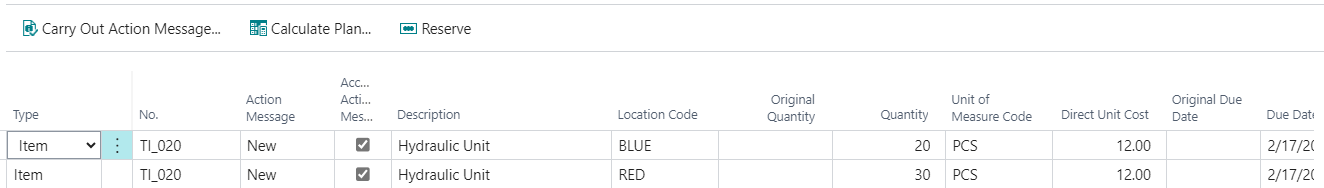 Carry Out
Should be 22 = 30-8
At the time of creating the PWP presentation,
the database parameteres was set up differently…
Purchase 
lines
Purchase Lines
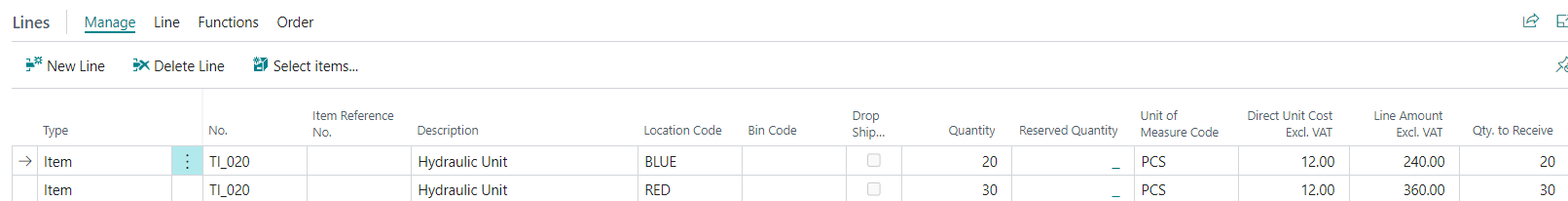 1st part
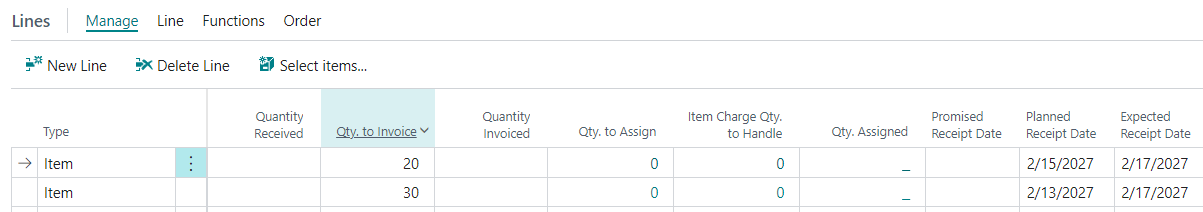 2nd part
Reservation from Sales lines I
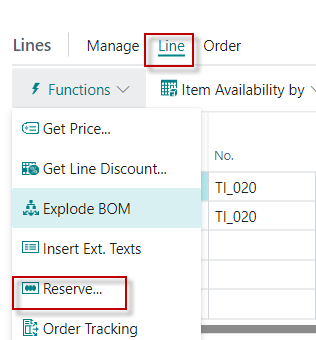 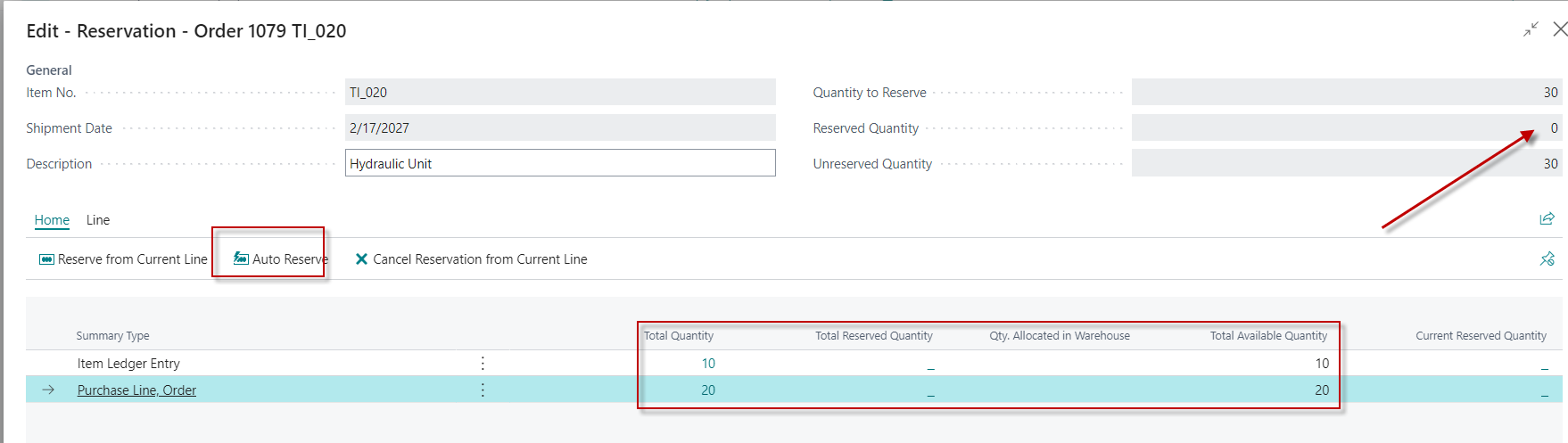 Reservation from Sales lines I
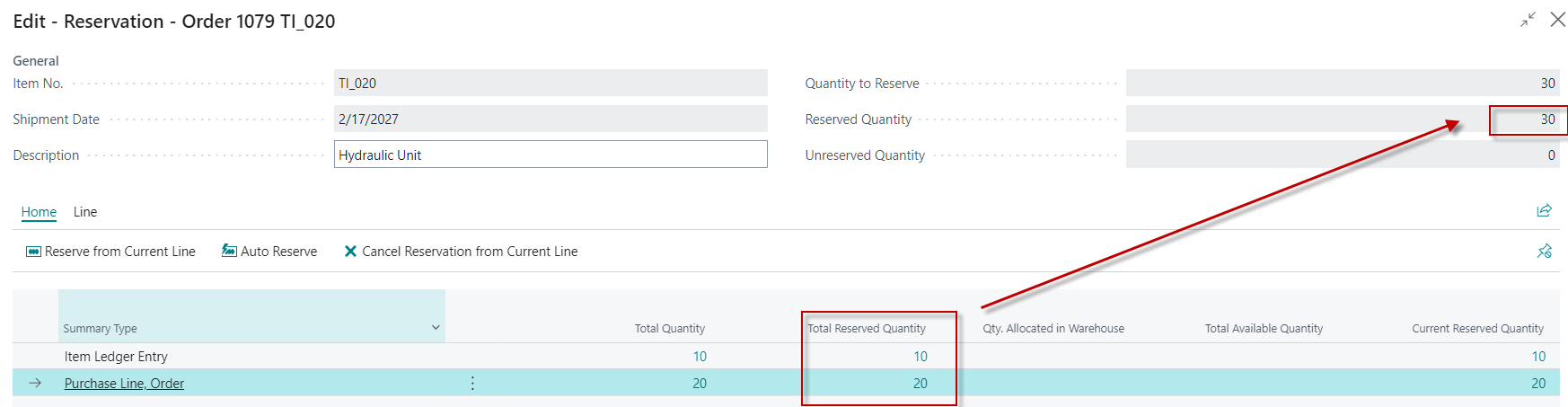 Sales line after reservation
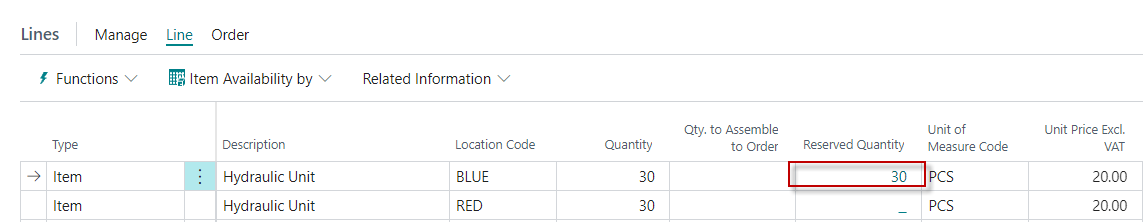 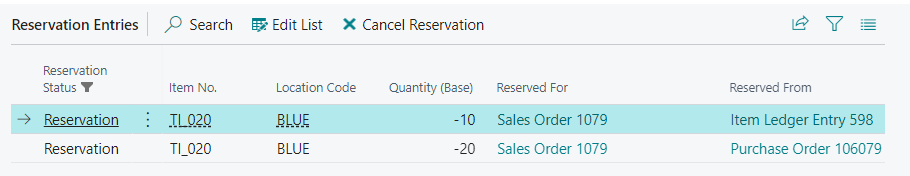 2nd Sales line reservation for location RED
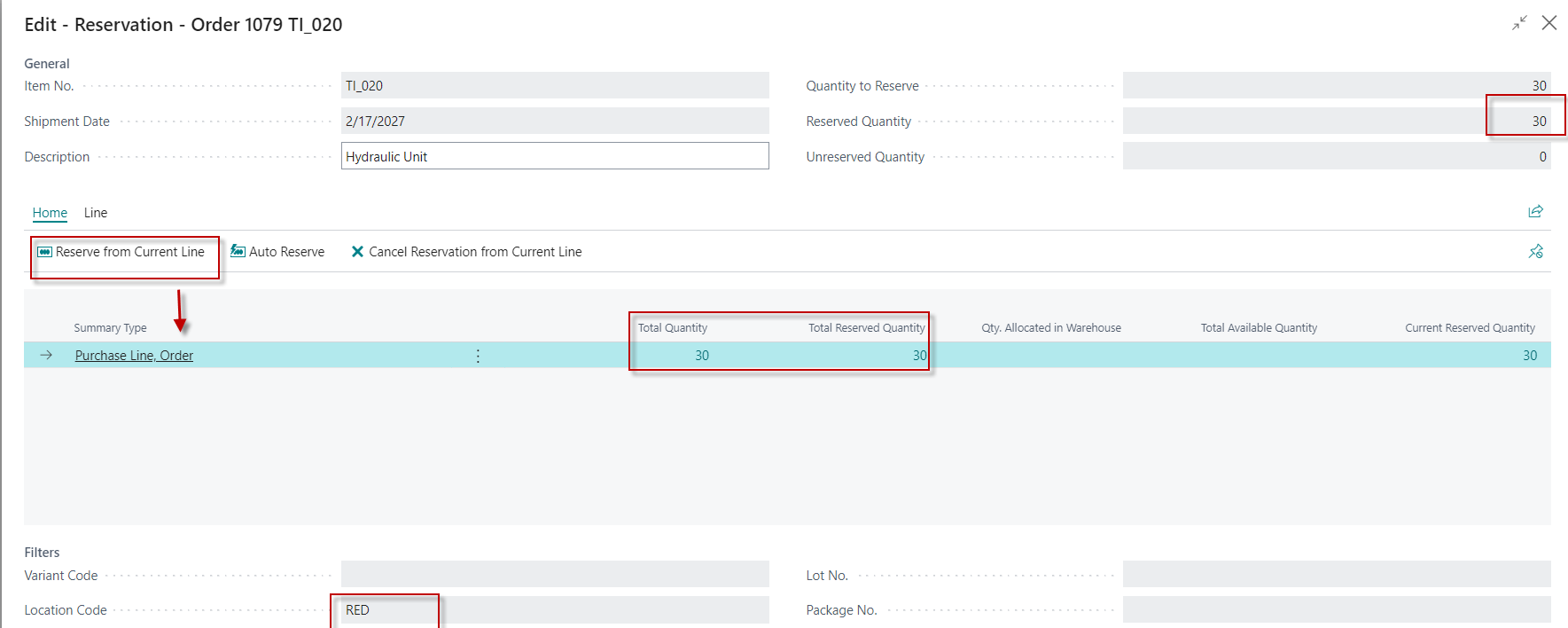 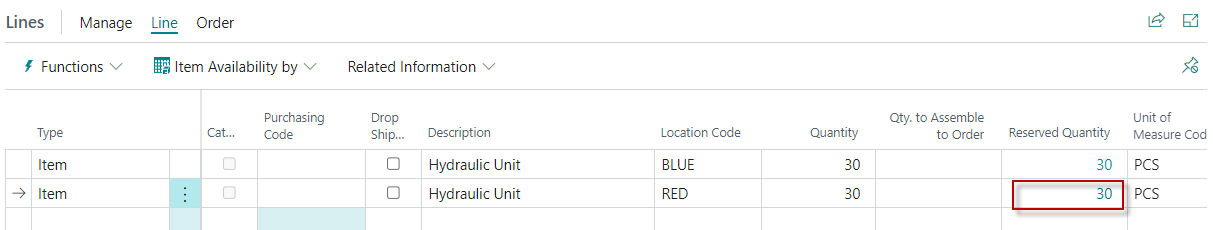 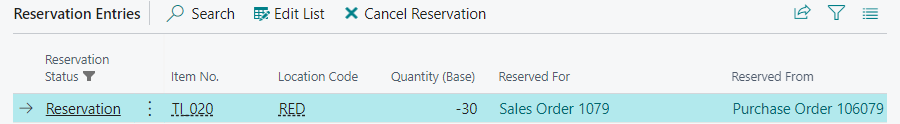 Purchase lines after reservation
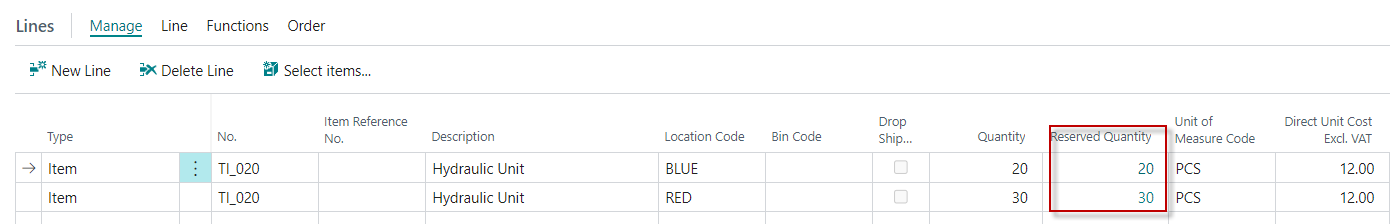 Cancellation of reservations from Sales lines
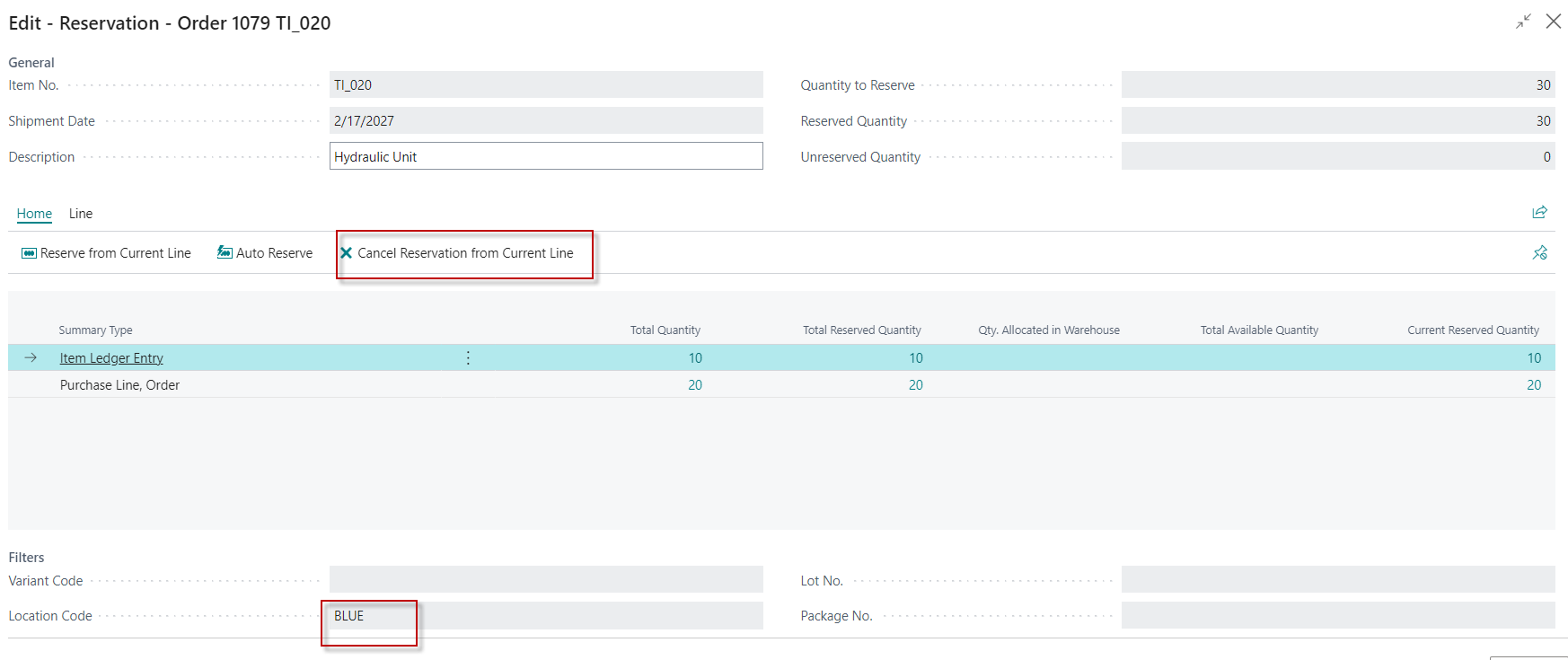 Reservation will be cancelled
 from the warehouse
(not from the purchase line)
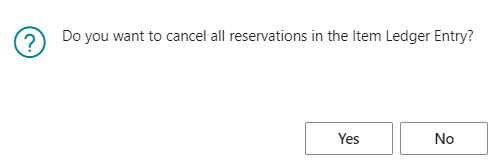 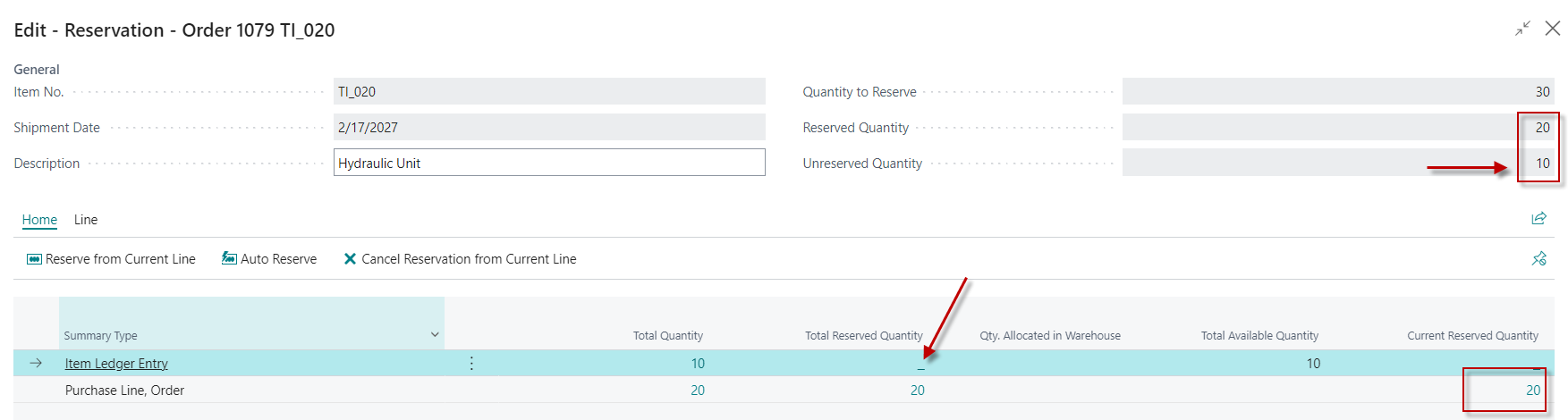 Sales lines
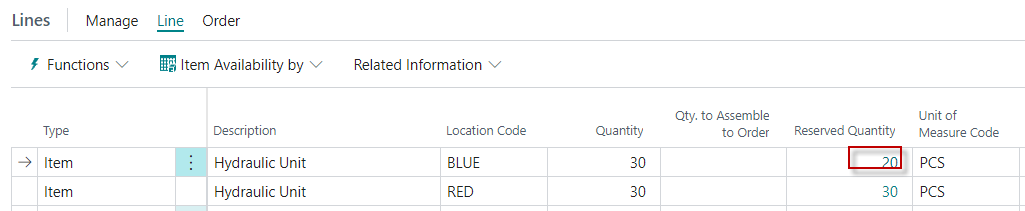 Přihlásit se































 Používáte-li nástroj pro čtení obrazovky, vypněte Dynamické vyhledávání Google kliknutím sem. 


















Internet

Obrázky

Videa

Zprávy

Nákupy
Více









Vyhledávací nástroje
Bezpečné vyhledávání


















































































































































































































 


















Výsledky hledání


































































































































































































































































































































































































































































































































































































































































































































































































































































































































































































































  





























































































































































































































































































































































































































































































































































































































































































































































































































































































































































































































































































































































































  

 

 























RemixYourHealth Workout Series: The Show Stopper | RemixYourHealth


remixyourhealth.com-940 × 400-Vyhledávání pomocí obrázku
So two weeks ago I introduced you to the ridiculousness that was “The Shredder” workout. Did you try it? How'd it go? If you made it to the end of the ...


Navštívit stránku Zobrazit obrázek 

 

 



Související obrázky:

Zobrazit další
Na obrázky se mohou vztahovat autorská práva.-Odeslat zpětnou vazbu
















Not Dead Yet Radio | Podcast featuring Tommy Bateman & Alex Corolla


www.notdeadyetradio.com-447 × 280-Vyhledávání pomocí obrázku
Tommy starts the show off in an unusual fashion. He announces the show is ending. The time he puts in isn't worth the “rewards” he's getting.


Navštívit stránku Zobrazit obrázek 

 

 



Související obrázky:


Zobrazit další
Na obrázky se mohou vztahovat autorská práva.-Odeslat zpětnou vazbu
















G4 Cancels 'Attack of the Show,' 'X-Play' - Hollywood Reporter


www.hollywoodreporter.com-565 × 318-Vyhledávání pomocí obrázku
Attack of the Show Logo (2) - H 2012


Navštívit stránku Zobrazit obrázek 

 

 



Související obrázky:

Zobrazit další
Na obrázky se mohou vztahovat autorská práva.-Odeslat zpětnou vazbu
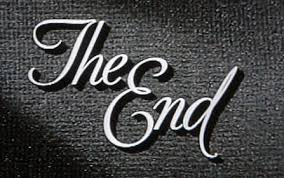